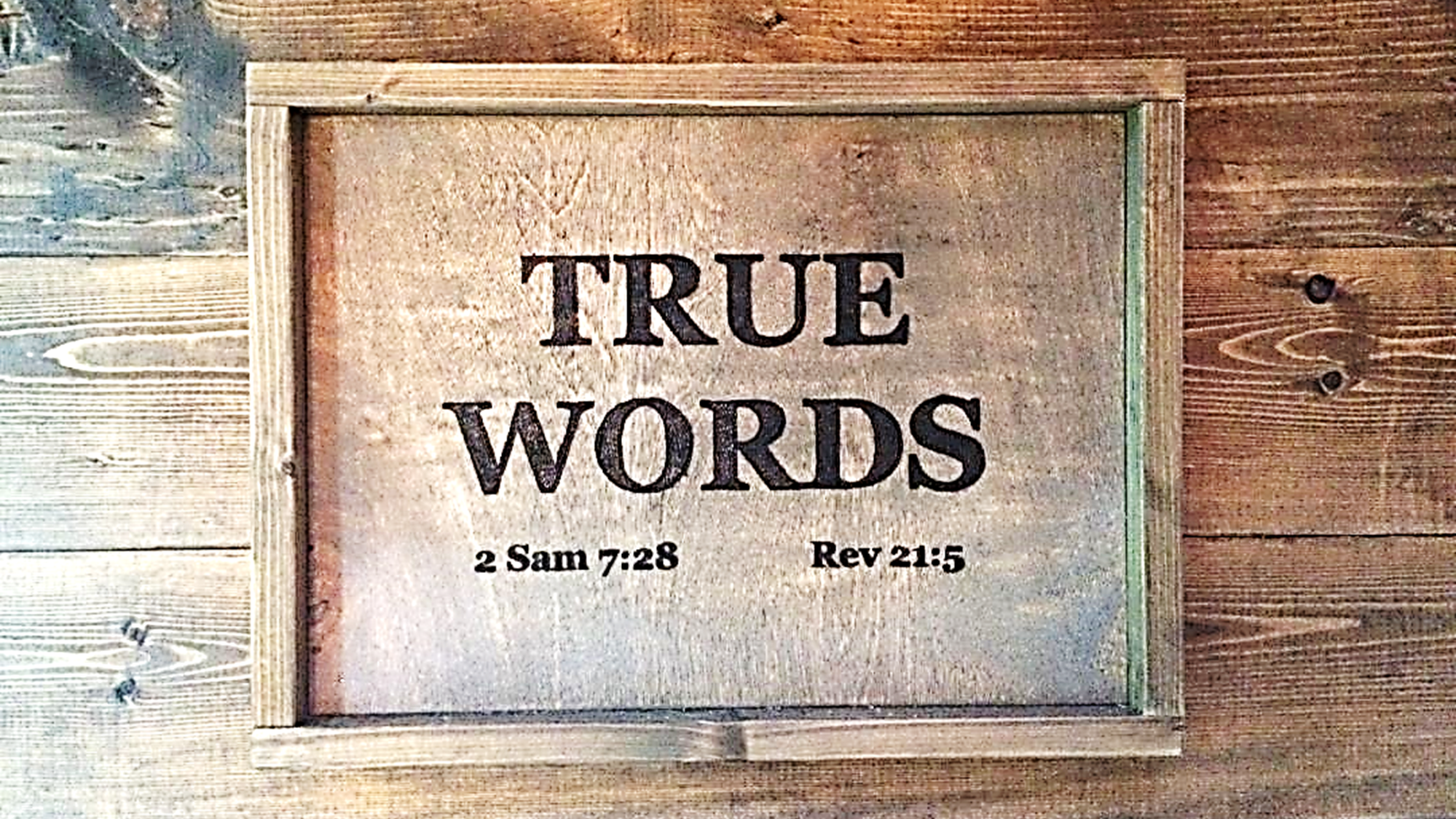 SERMON TITLE
THE TRUE GOSPEL
OF JESUS CHRIST
True Words Christian Church
Luke 6:25-26 Jesus Himself says this: “Woe unto you that are full! for ye shall hunger. Woe unto you that laugh now! for ye shall mourn and weep. Woe unto you, when all men shall speak well of you! for so did their fathers to the false prophets.”
True Words Christian Church
Psalm 12:6-7 says this: “The words of the LORD are pure words: as silver tried in a furnace of earth, purified seven times. 7 Thou shalt keep them, O LORD, thou shalt preserve them from this generation for ever.”
True Words Christian Church
Matthew 24:35 says this: “Heaven and earth shall pass away, but my words shall not pass away.”
True Words Christian Church
1 Peter 1:25 says this: “But the word of the Lord endureth for ever. And this is the word which by the gospel is preached unto you.”
True Words Christian Church
Mark 1:15 Jesus Says: “The time is fulfilled, and the Kingdom of God is at hand: repent ye (change your mind), and believe the Gospel.”
True Words Christian Church
John 1:1 says this: “In the beginning was the Word, and the Word was with God, and the Word was God.”
True Words Christian Church
1 John 5:7 says this: “For there are three that bear record in heaven, the Father, the Word, and the Holy Ghost: and these three are one.”
True Words Christian Church
Luke 22:39-44 Jesus says this: “And he came out, and went, as he was wont, to the mount of Olives; and his disciples also followed him. And when he was at the place, he said unto them, Pray that ye enter not into temptation. And he was withdrawn from them about a stone's cast, and kneeled down, and prayed, Saying, Father, if thou be willing, remove this cup from me: nevertheless not my will, but thine, be done. And there appeared an angel unto him from heaven, strengthening him. And being in an agony he prayed more earnestly: and his sweat was as it were great drops of blood falling down to the ground. And when he rose up from prayer, and was come to his disciples, he found them sleeping for sorrow, And said unto them, Why sleep ye? rise and pray, lest ye enter into temptation.”
True Words Christian Church
Matthew 1:20-21 says this: “But while he thought on these things, behold, the angel of the Lord appeared unto him in a dream, saying, Joseph, thou son of David, fear not to take unto thee Mary thy wife: for that which is conceived in her is of the Holy Ghost. And she shall bring forth a son, and thou shalt call his name JESUS: for he shall save his people from their sins.”
True Words Christian Church
John 20:27-29 Then Jesus said to Thomas: “Reach hither thy finger, and behold my hands; and reach hither thy hand, and thrust it into my side: and be not faithless, but believing.” And Thomas answered and said unto Him, “My Lord and My God.” And Jesus saith unto Him, “Thomas, because thou hast seen me, thou hast believed: blessed are they that have not seen, and yet have believed.”
True Words Christian Church
Mark 16:19 says this: “So then after the Lord had spoken unto them, He was received up into heaven, and sat on the right hand of God.”
True Words Christian Church
John 14:16 Jesus Says this: “And I will pray the Father, and He shall give you another Comforter, that He may abide with you forever;”
True Words Christian Church
John 16:7 Jesus Says: “Nevertheless I tell you the truth; it is expedient for you that I go away: for if I go not away, the Comforter will not come unto you; but if I depart, I will send Him unto you.”
True Words Christian Church
Matthew 7:13-14 Jesus Says: “Enter ye in at the strait gate: for wide is the gate, and broad is the way, that leadeth to destruction, and many there be which go in thereat: Because strait is the gate, and narrow is the way, which leadeth unto life, and few there be that find it.”
True Words Christian Church
STEP 1: Every person who has ever lived besides Jesus, including you and I, is a sinner. You must know that you are a sinner and admit that you are a sinner. Confess that you are a sinner right now.
True Words Christian Church
Romans 3:10 says this: “As it is written, There is NONE righteous, no, not one.”
True Words Christian Church
Romans 3:23 says this: “For all have sinned, and come short of the glory of God;”
True Words Christian Church
Mark 10:18 says this: “And Jesus said unto him, Why callest thou me good? there is none good but one, that is, God.”
True Words Christian Church
John 19:19 says this: “And Pilate wrote a title, and put it on the cross. And the writing was, JESUS OF NAZARETH THE KING OF THE JEWS.”
True Words Christian Church
Ecclesiastes 7:20 says this: “For there is not a just man upon the Earth, that doeth good, and sinneth not.”
True Words Christian Church
Romans 7:18-19 Paul says this: “For I know that in me (that is, in my flesh) dwelleth no good thing: for to will is present with me; but how to perform that which is good I find not. For the good that I would, I do not: but the evil which I would not, that I do.”
True Words Christian Church
1 John 1:8-10 says this: “If we say that we have no sin, we deceive ourselves, and the truth is not in us. If we confess our sins, He is faithful and just to forgive us our sins, and to cleanse us from all unrighteousness. If we say that we have not sinned, we make Him a liar, and His Word is not in us.”
True Words Christian Church
STEP 2: There is a great penalty for sin. Every man and woman who has ever lived deserves to go to Hell. We don’t follow God’s law so Hell is what we deserve.
True Words Christian Church
Matthew 10:28 Jesus Himself Says This: “And fear not them which kill the body, but are not able to kill the soul: but rather fear HIM which is able to DESTROY both soul and body in hell.”
True Words Christian Church
Proverbs 6:16-19 says this: “These six things doth the Lord hate: yea, seven are an abomination unto Him: a proud look, a lying tongue, and hands that shed innocent blood, an heart that deviseth wicked imaginations, feet that be swift in running to mischief, a false witness that speaketh lies, and he that soweth discord among the brethren.”
True Words Christian Church
Romans 6:23 says this: “For the wages of sin is death; but the gift of God is eternal life through Jesus Christ our Lord.”
True Words Christian Church
Revelation 20:14-15 says this: “And death and hell were cast into the lake of fire. This is the second death. And whosoever was not found written in the book of life was cast into the lake of fire.”
True Words Christian Church
Revelation 21:8 says this: “But the fearful, and unbelieving, and the abominable, and murderers, and whoremongers, and sorcerers, and idolaters, and all liars, shall have their part in the lake which burneth with fire and brimstone: which is the second death.”
True Words Christian Church
STEP 3: Jesus came to Earth to become a sacrifice for our sins and to save us from our sins.
True Words Christian Church
Romans 5:8 says this: “But God commendeth His love toward us, in that, while we were yet sinners; Christ died for us.”
True Words Christian Church
1 Peter 2:24 says this: “Who his own self bare our sins in his own body on the tree, that we, being dead to sins, should live unto righteousness: by whose stripes ye were healed.”
True Words Christian Church
1 Peter 2:6-10 says this: “Wherefore also it is contained in the scripture, Behold, I lay in Sion a chief corner stone, elect, precious: and he that believeth on him shall not be confounded. Unto you therefore which believe he is precious: but unto them which be disobedient, the stone which the builders disallowed, the same is made the head of the corner, And a stone of stumbling, and a rock of offence, even to them which stumble at the word, being disobedient: whereunto also they were appointed. But ye are a chosen generation, a royal priesthood, an holy nation, a peculiar people; that ye should shew forth the praises of him who hath called you out of darkness into his marvellous light: Which in time past were not a people, but are now the people of God: which had not obtained mercy, but now have obtained mercy.”
True Words Christian Church
STEP 4: You MUST believe on Jesus as your ONLY way to heaven. Jesus is the ONLY way. It’s not YOU. It’s not what you do, it’s not a Holy Life that you live, it’s not your good works, and it doesn’t depend on YOU AT ALL. This is the entire point of the TRUE Gospel of Jesus Christ.
True Words Christian Church
And Acts 16:31 says: “And they (Paul and Silas) said, Believe on the Lord Jesus Christ, and thou shalt be saved, and thy house.”
True Words Christian Church
John 3:16: “For God so loved the world, that He gave His only begotten Son, that whosoever believeth in Him should not perish, but have everlasting life.”
True Words Christian Church
John 6:47 Jesus says this: “Verily, verily, I say unto you, He that believeth on me hath everlasting life.”
True Words Christian Church
Matthew 7:21-23 Jesus says: “Not every one that saith unto me, Lord, Lord, shall enter into the Kingdom of Heaven: but he that doeth the will of my Father which is in heaven. Many will say to me in that day, Lord, Lord, have we not prophesied in thy name? and in thy name have cast out devils? And in thy name done many wonderful works? And then will I profess unto them, I never knew you: depart from me, ye that work iniquity.”
True Words Christian Church
STEP 5: The gift of eternal life is yours at the moment you believe on Jesus Christ! And once you believe, you have received eternal life! You got it! And guess what? You can’t lose it! Did you hear the word the Bible uses over and over: eternal - everlasting? God said you have eternal life. Don’t make God a liar. Wow, it’s like we don’t want to take the gift of eternal life!!! This is how the Gospel has been perverted!!!
True Words Christian Church
1 John 5:10-13 says this: “He that believeth on the Son of God hath the witness in himself: he that believeth not God hath made him a liar; because he believeth not the record that God gave of his Son. And this is the record, that God hath given to us eternal life, and this life is in his Son. He that hath the Son hath life; and he that hath not the Son of God hath not life. These things have I written unto you that believe on the name of the Son of God; that ye may know that ye have eternal life, and that ye may believe on the name of the Son of God.”
True Words Christian Church
STEP 6: And the last thing I want you to remember is this: This is a gift from God. This is how you remember the Gospel of Jesus Christ.
True Words Christian Church
Ephesians 2:8 says this: “For by grace are ye saved through faith; and that not of yourselves: it is the gift of God: Not of works, lest any man should boast.”
True Words Christian Church
James 2:26 says this: “For as the body without the spirit is dead, so faith without works is dead also.”
True Words Christian Church
Romans 3:26-28 says this: “To declare, I say, at this time his righteousness: that he might be just, and the justifier of him which believeth in Jesus. Where is boasting then? It is excluded. By what law? of works? Nay: but by the law of faith. Therefore we conclude that a man is justified by faith without the deeds of the law.”
True Words Christian Church
Romans 4:5 says this: “But to him that worketh not, but believeth on him that justifieth the ungodly, his faith is counted for righteousness.”
True Words Christian Church
John 10:23-30 says this: “And Jesus walked in the temple in Solomon's porch. Then came the Jews round about him, and said unto him, How long dost thou make us to doubt? If thou be the Christ, tell us plainly. Jesus answered them, I told you, and ye believed not: the works that I do in my Father's name, they bear witness of me. But ye believe not, because ye are not of my sheep, as I said unto you. My sheep hear my voice, and I know them, and they follow me: And I give unto them eternal life; and they shall never perish, neither shall any man pluck them out of my hand. My Father, which gave them me, is greater than all; and no man is able to pluck them out of my Father's hand. I and my Father are one.”
True Words Christian Church
Ephesians 4:30 says this: “And grieve not the Holy Spirit of God, whereby ye are sealed unto the day of redemption.”
True Words Christian Church
Isaiah 64:6 says this: “But we are all as an unclean thing, and all our righteousnesses are as filthy rags; and we all do fade as a leaf; and our iniquities, like the wind, have taken us away.”
True Words Christian Church
Romans 14:23 says this: “And he that doubteth is damned if he eat, because he eateth not of faith: for whatsoever is not of faith is sin.”
True Words Christian Church
Mark 6:7-11 says this: “And he called unto him the twelve, and began to send them forth by two and two; and gave them power over unclean spirits; And commanded them that they should take nothing for their journey, save a staff only; no scrip, no bread, no money in their purse: But be shod with sandals; and not put on two coats. And he said unto them, In what place soever ye enter into an house, there abide till ye depart from that place. And whosoever shall not receive you, nor hear you, when ye depart thence, shake off the dust under your feet for a testimony against them. Verily I say unto you, It shall be more tolerable for Sodom and Gomorrha in the day of judgment, than for that city.”
True Words Christian Church
Acts 20:20 says this: “And how I kept back nothing that was profitable unto you, but have shewed you, and have taught you publickly, and from house to house,”
True Words Christian Church
Mark 16:15 says this: “And he said unto them, Go ye (THAT’S YOU) into all the world, and preach the gospel to every creature.”
True Words Christian Church
Matthew 28:18-20 says this: “And Jesus came and spake unto them, saying, All power is given unto me in heaven and in earth. Go ye therefore, and teach all nations, baptizing them in the name of the Father, and of the Son, and of the Holy Ghost: Teaching them to observe all things whatsoever I have commanded you: and, lo, I am with you alway, even unto the end of the world. Amen.”
True Words Christian Church
John 14:15 says this: “If ye love me, keep my commandments.”
True Words Christian Church
John 15:10 says this: “If ye keep my commandments, ye shall abide in my love; even as I have kept my Father's commandments, and abide in his love.”
True Words Christian Church
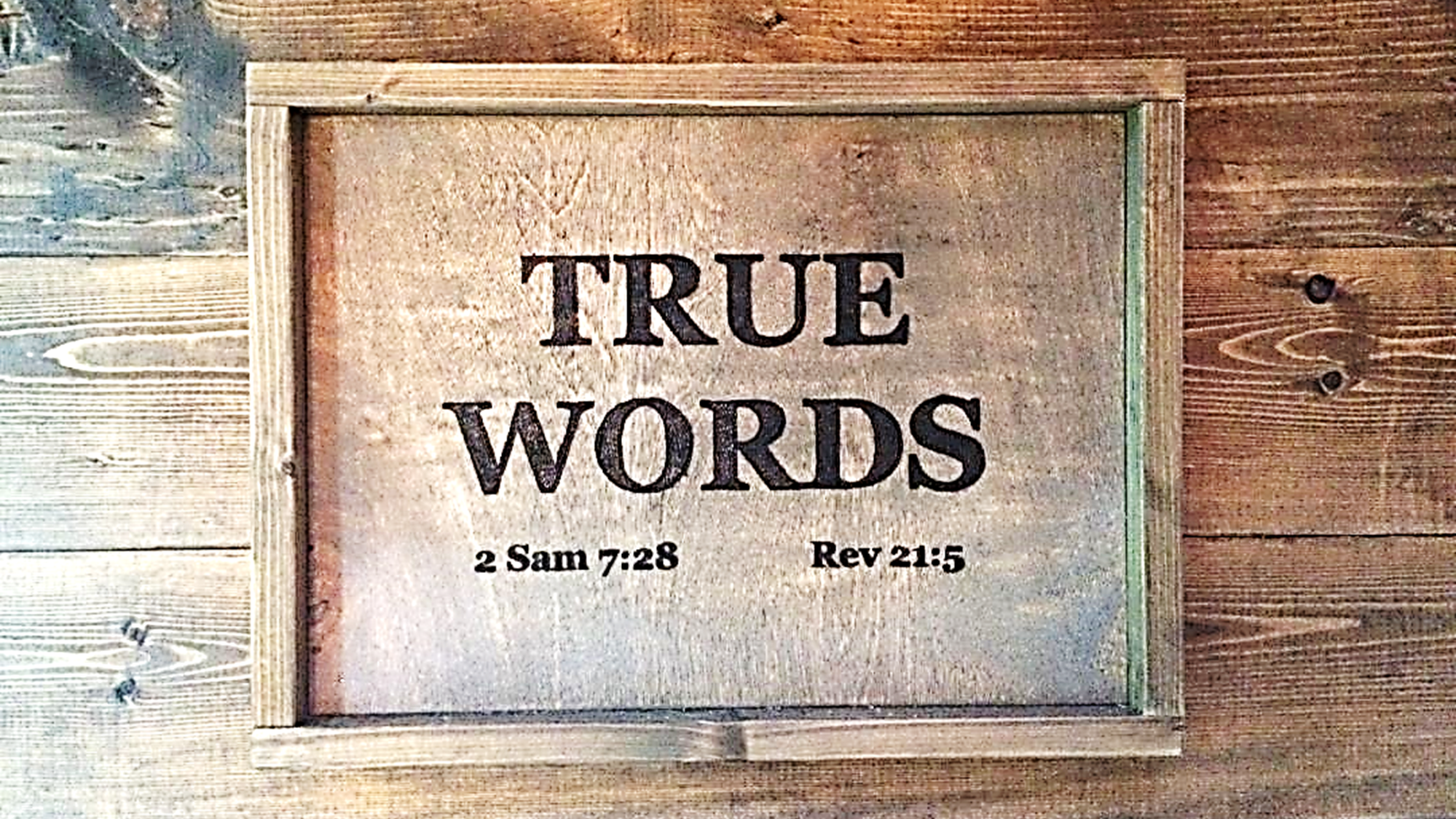